Unit 6
power of persuasion
SWBAT
Name the different persuasive appeals.
Analyze faulty logic and good use of rhetoric.
CCSS
RI.9-10.8 Delineate and evaluate the argument and specific claims in a text, assessing whether the reasoning is valid and the evidence is relevant and sufficient; identify false statements and fallacious reasoning.
Rank these in order of most persuasive to least
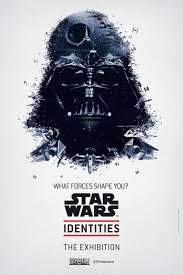 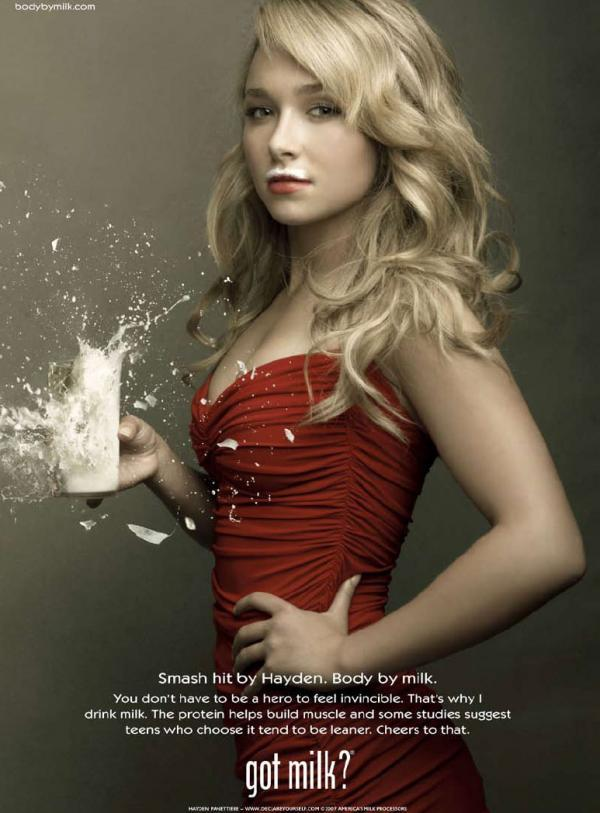 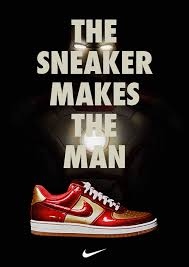 [Speaker Notes: Explain your rationale. 5 min.]
Read pp. 572-577
Take notes.
What do you learn from the text?
What jargon should we use in this unit?
[Speaker Notes: 25 min.]
Read Doing Nothing is Something pp.579-583
Define, illustrate and exemplify the following
Hiatus (581)
Deficit (581)
Prestigious (582)
Contemptuous (582)
Laudable (582)
As you read, take notes. Use the chart below.
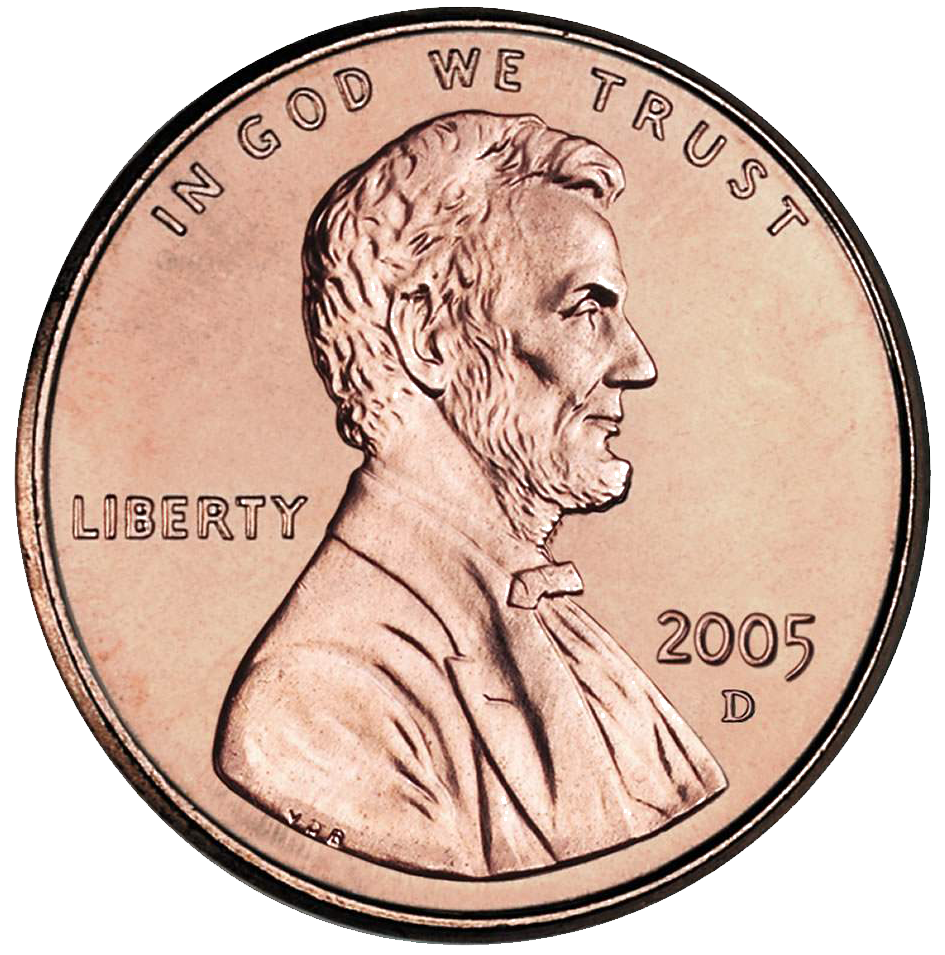 Read Abolishing the Penny Makes Good Sense pp. 586-591
Deductive Reasoning
Row 1 answer question 4
Row 2 answer question 5
Row 3 answer question 6
Row 4 answer question 7 
Row 5 answer question 8
Row 6 answer question 9
General principle (implied)
Specific situation
Reasons and evidence
Conclusion
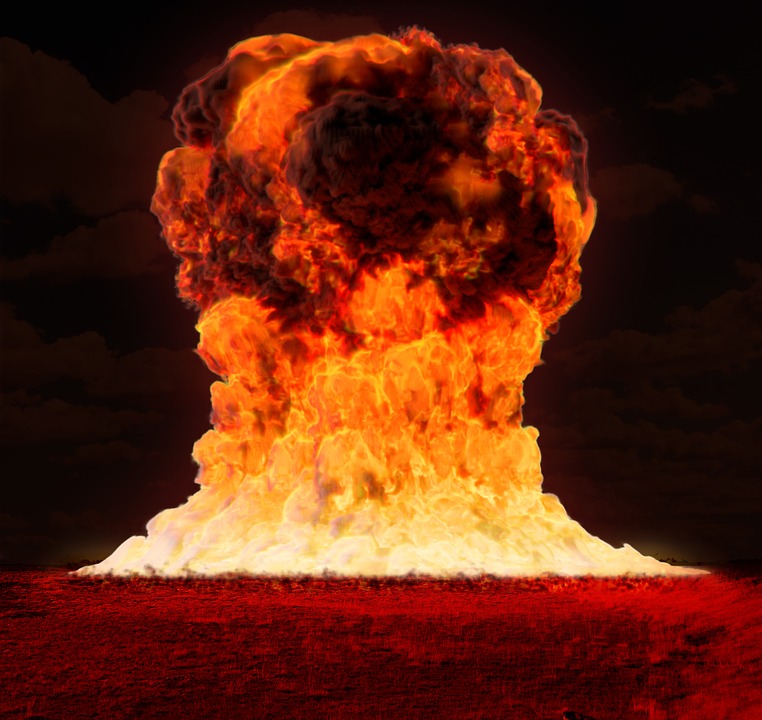 Read On Nuclear Disarmament pp. 592-600
Define, illustrate and exemplify the following:
Precursor (594)
Annihilate (596)
Carnage (597)
Contending (597)
Malice (598)
Reconcile (599)
Inductive reasoning
Evidence
Evidence
General Conclusion
[Speaker Notes: Play kahoot game after]
Read I Acknowledge Mine pp. 604-615
Define, illustrate and exemplify the following:
Stark (606)
Boisterous (609)
Alleviate (611)
Stridently (612)
Complicity (614)
[Speaker Notes: Watch this video before reading: https://www.youtube.com/watch?v=eeASUdvLLnY (3:09 min)
Play kahoot game after reading]
Read Use of Animals in Biomedical Research pp. 618-625
Define, illustrate and exemplify the following:
Speculative (623)
Rhetoric (623)
Proponent (624)
Impede (624)
Read A Chip of Glass Ruby pp. 628-641
Define, illustrate, and exemplify the following:
Repute (632)
Disarm (633)
Patronized (633)
Presumption (633)
Morose (634)
Write a response in your notes: 
Make a list of important problems in society. Choose the problem that you care about the most, and write a paragraph explaining what you would be willing to sacrifice to help overcome it.
Answer problems 5,6,10 on p. 641
[Speaker Notes: Maybe we will have time to analyze the Time magazine yoga article or a clip from TNG]